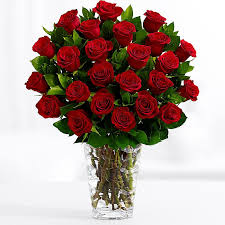 স্বাগতম
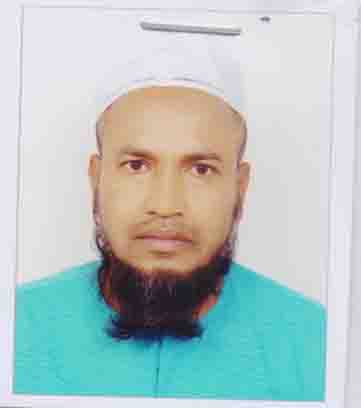 শিক্ষক পরিচিতি
মোঃ নুরুল ইসলাম
সহকারী সুপার
নবীগঞ্জ নহরপুর শাহজালাল(র) দাখিল মাদ্রাসা, সুন্দাদিল।
পাঠ পরিচিতি
শ্রেণিঃ দাখিল নবম 
বিষয়ঃ হাদিস            অধ্যায়ঃ প্রথম 
      সময়ঃ   40 মিনিট।   তারিখঃ 19/12/২০21ইং
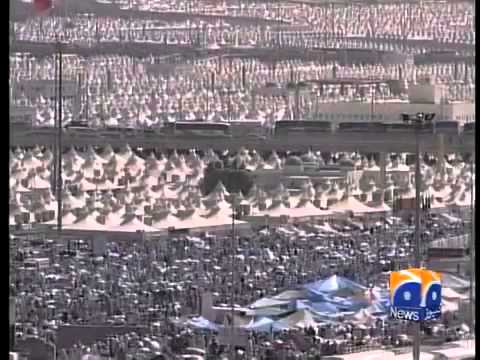 আরাফাতের মাঠ
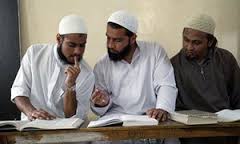 উপদেশ
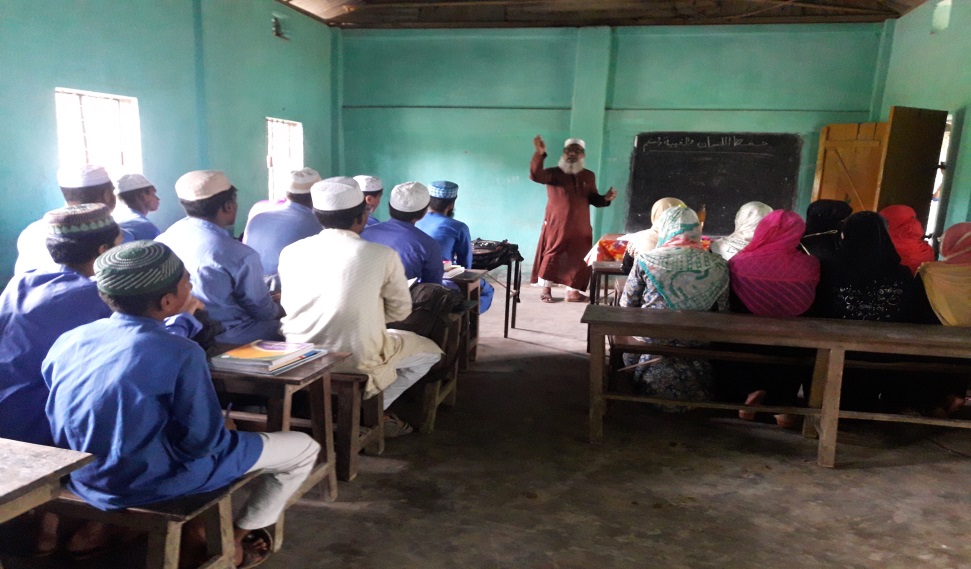 উপদেশ
আজকের পাঠ
হাদিস পরিচিতি
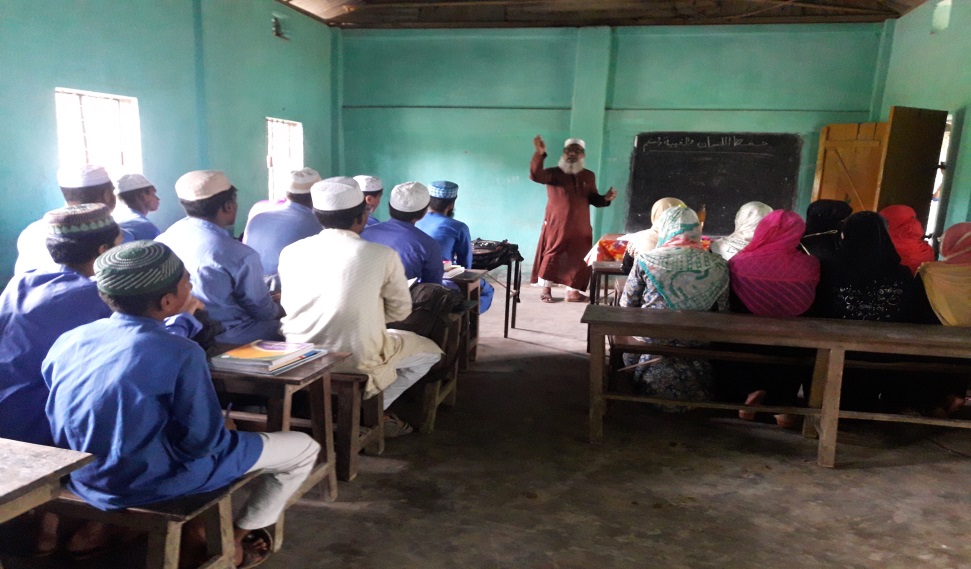 উপদেশ
এ পাঠ থেকে শিক্ষার্থীরা ----

১।  হাদিসের আভিধানিক অর্থ বলতে পারবে।
২। হাদিসের পারিভাষিক সংজ্ঞা বলতে পারবে।
৩। হাদিসের আলোচ্য বিষয় বলতে পারবে। 
৪। হাদিসের লক্ষ ওঁ উদ্দেশ্য বর্ণনা করতে পারবে।
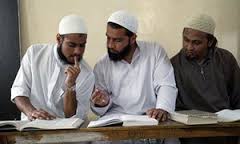 উপদেশ
হাদিস পরিচিতি
معنى الخديث لغة হাদিসের আভিধানিক অর্থঃ- خديث শব্দটি اسم তথা বিশেষ্য, এটা একবচন, বহুবচনে احاديث মূল অক্ষর ث-د-ح  এর আভিধানিক অর্থ হলো-    
ضد القديم  তথা পুরাতনের বিপরীত। 
القول তথা কথা, বাণী। যেমন আল্লাহর বাণী- ومن اصدق من الله حديثا 
الوعظ  তথা উপদেশ। যেমন আল্লাহর বাণী- وجعلنا هم اْحاديث
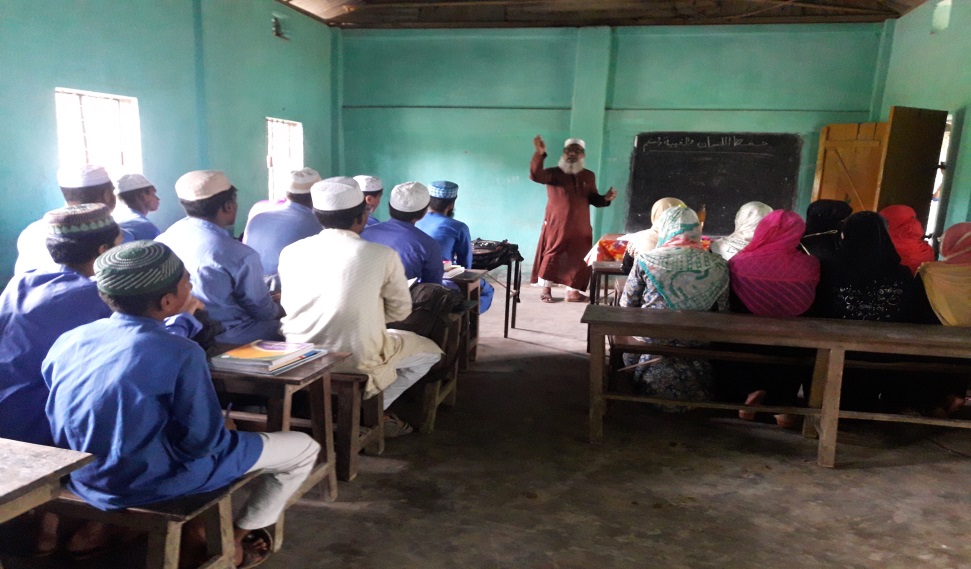 বক্তিতা
হাদিস পরিচিতি
معنى الخديث اصطلاحا হাদিসের  পারিভাষিক  সঙ্গা- خديث   এর পারিভাষিক সংজ্ঞা দিতে গিয়ে হাদিস বিশারদগণ বিভিন্ন অভিমত ব্যক্ত  করেছেন। 
জমহুর মুহাদ্দিসীনের মতে
الحديث ما اْضيف اْلى النبى صلى الله عليه وسلم من قول اْو فعل اْو تقرير وكذلك يطاق على قول الصحابي والتابعى وفعلهم وتقريرهم                                       
 অর্থাৎ, নবী করীম (স) এর কথা, কাজ ওঁ মৌন সমর্থন, অনুরুপভাবে  সাহাবী ওঁ তাবেয়ীগণের  কথা,  কাজ ওঁ মৌন সমর্থনকেও হাদিস বলে। 
 শায়খ আবদুল হক মুহাদ্দিস দেহলভী (রহ) বলেন-
الحديث يطلق على قول النبي صلى الله عليه وسلم وفعله وتقريره                              অর্থাৎ - হাদীস শব্দটি রাসূলুল্লাহ (সা) কথা, কাজ ওঁ অনুমোদন অর্থে ব্যবহৃত হয়।
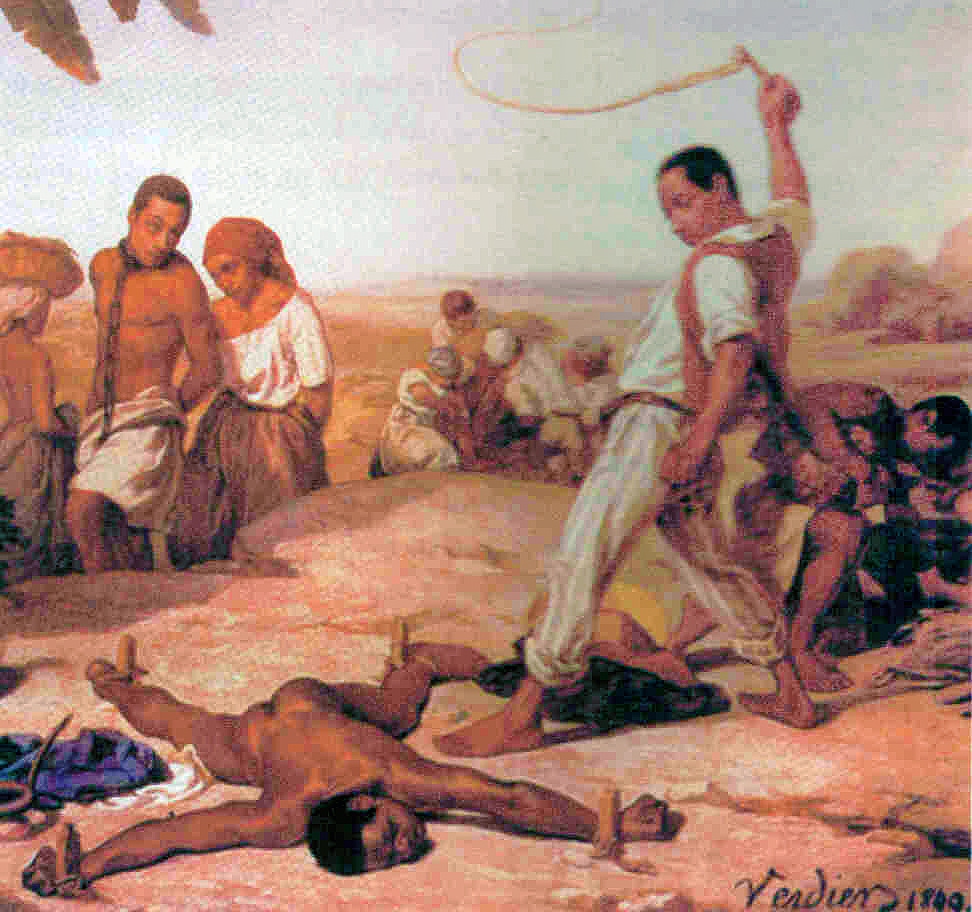 অন্যায় কাজ
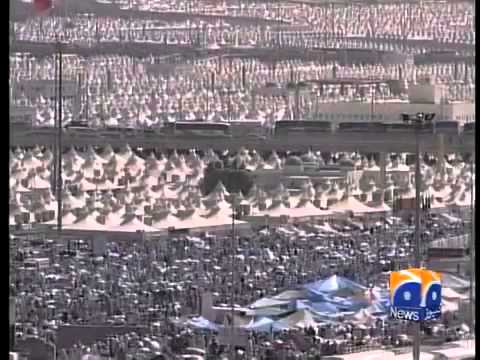 আরাফাতের মাঠ
হাদিসের আলোচ্য বিষয়
আল্লামা কিরমানী (র) বলেন- 
 موضوع الحديث ذات النّبى (ص) من حيث انّه رسول الله-
হাদীসের আলোচ্য বিষয় হচ্ছে আল্লাহ তায়ালার রাসূল হিসেবে হযরত নবী করীম (স) এর সত্ত্বা তথা তাঁর জীবনের পুরো অবকাঠামোর বিস্তারিত বর্ণনা।
নুকাতুদ্দুরার গ্রন্থ প্রণেতা বলেন-
  موضوع الحديث ذات النبي صلى الله عليه وسلم من حيث اْفعاله واْقواله وتقريراته-
হাদীসের আলোচ্য বিষয় হচ্ছে নবী করীম (স) যাত, যেখানে নবীজীর কর্ম পদ্বতি, কথোপকথন ওঁ সমর্থন ইত্যাদি বিভিন্ন দিক আলোচনা করা হয়।
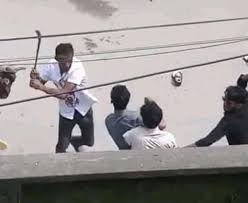 অন্যায় কাজ
হাদিসের লক্ষ্য ওঁ উদ্দেশ্য
হাদীসবেত্তাগণের মতে, হাদীসের উদ্দেশ্য হলো- 
حصول سعادة الدارين باتباع النبى صلى الله عليه وسلم  
 হাদিসের উদ্দেশ্য হচ্ছে সমগ্র মানব্জাতিকে পথভ্রষ্টতার অন্ধকার থেকে মুক্ত করে ইহকালীন কল্যাণ ওঁ পরকালীন মুক্তি নিশ্চিত করা।
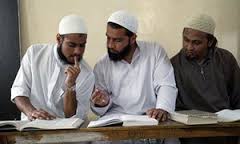 উপদেশ
একক কাজ
হাদিসের আভিধানিক অর্থ কি?
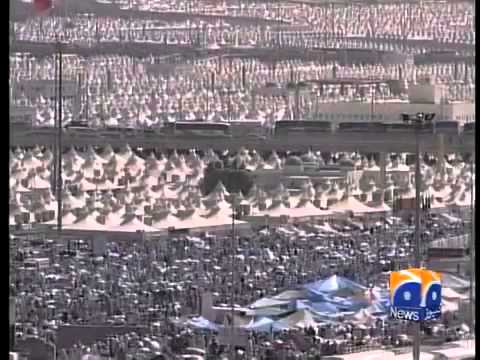 আরাফাতের মাঠ
জোড়ায় কাজ
হাদিস কাহাকে বলে? তা তোমরা দুইজনে মিলে আলোচনা করে খাতায় লেখ।
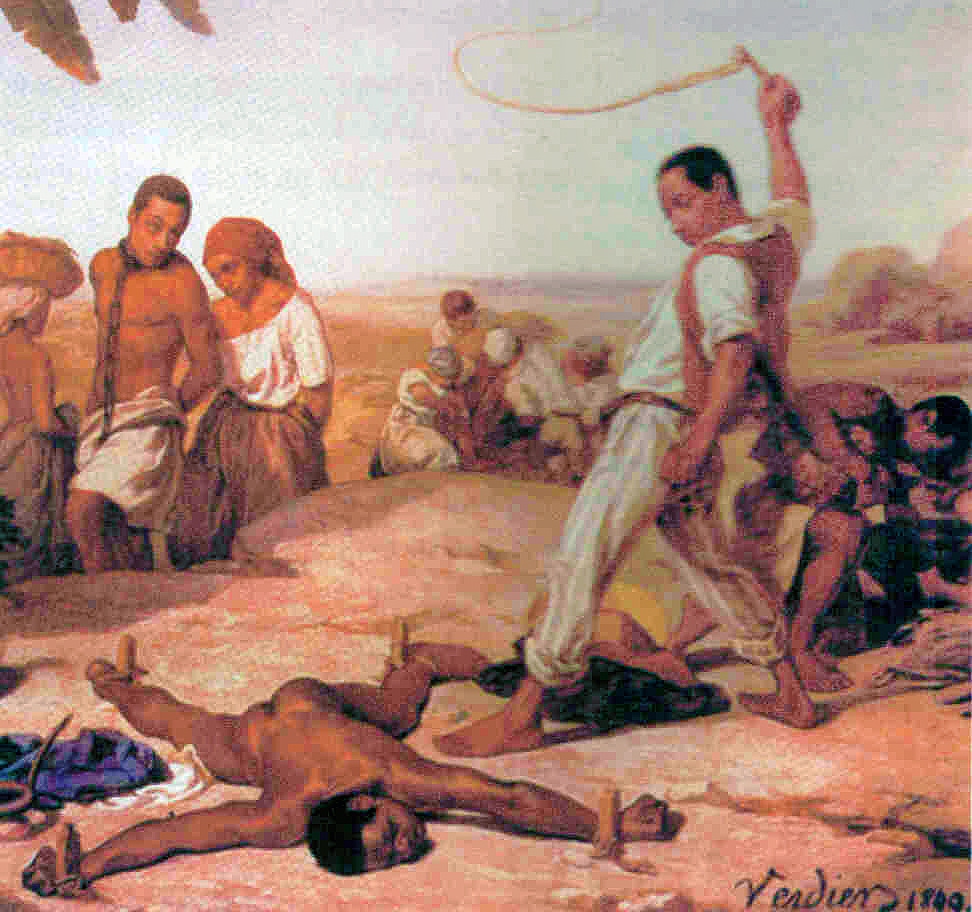 অন্যায় কাজ
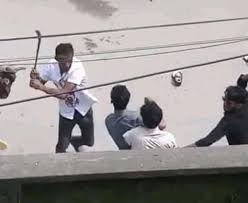 অন্যায় কাজ
দলগত কাজ
হাদিসের পারিভাষিক সঙ্গা ওঁ লক্ষ্য ওঁ উদ্দেশ্য কী? তোমরা দলগত ভাবে আলোচনা করে খাতায় লেখ।
০৮ মিনিট
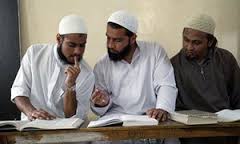 উপদেশ
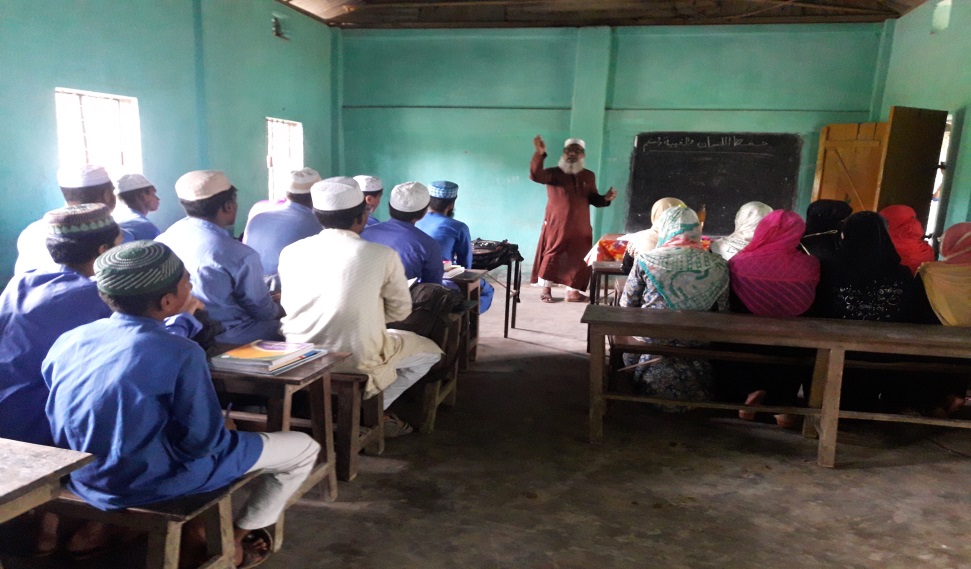 উপদেশ
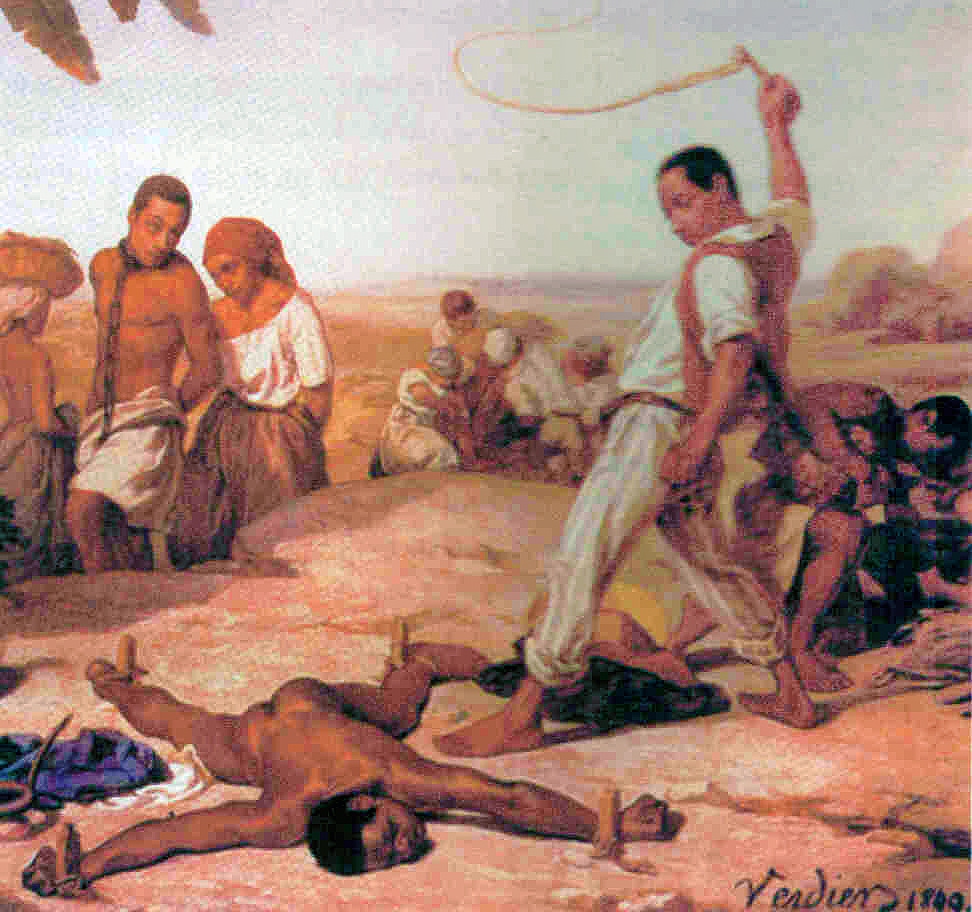 অন্যায় কাজ
মূল্যায়ন
১। হাদিসের আভিধানিক অর্থ কী?
২। হাদিসের পারিভাষিক সঙ্গা বল? 
৩। হাদিসের লক্ষ্য ওঁ উদ্দেশ্য কী?
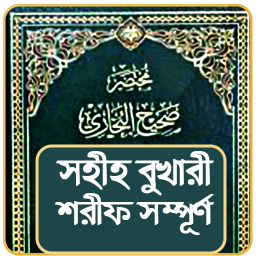 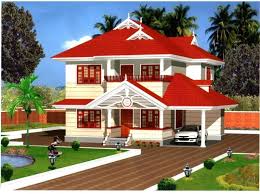 বাড়ির কাজ
ইসলামের দ্বিতীয় উৎস কি? তা আগামী কাল খাতায় লিখে আনবে।
সবাইকে ধন্যবাদ
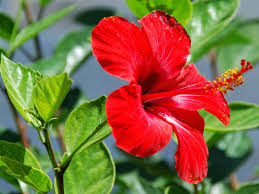